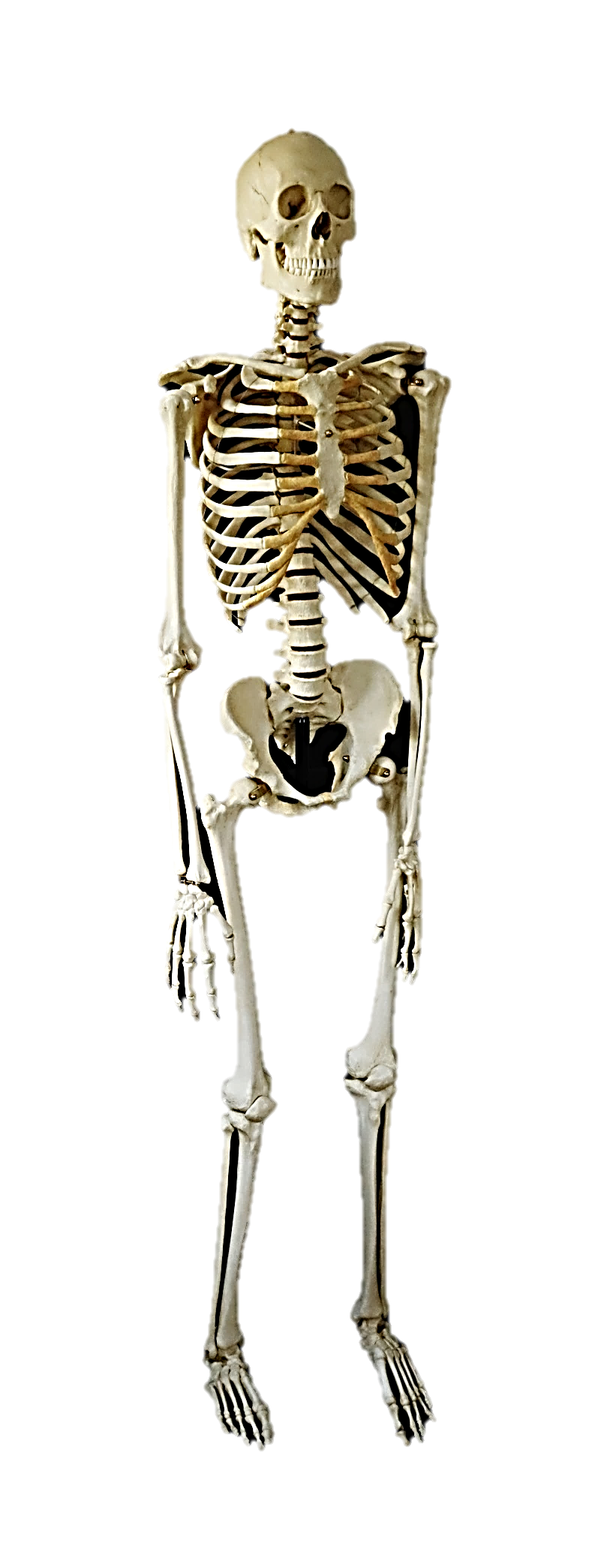 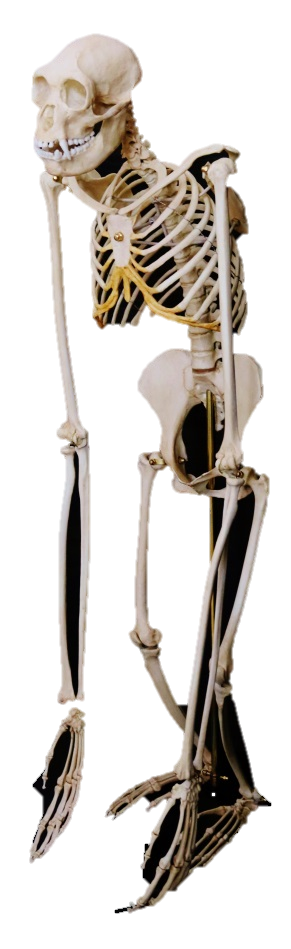 2
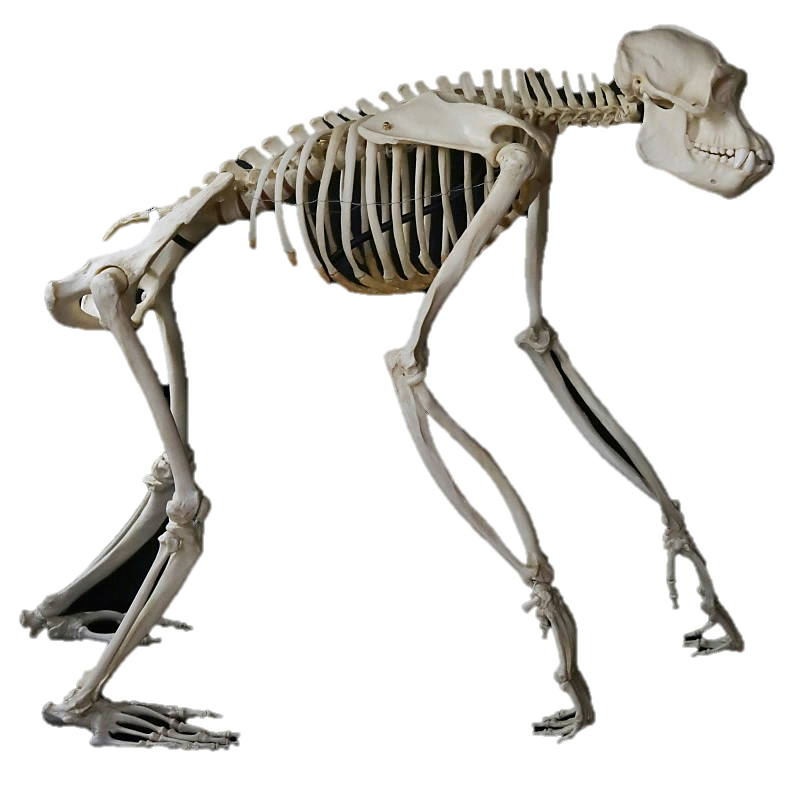 3
1
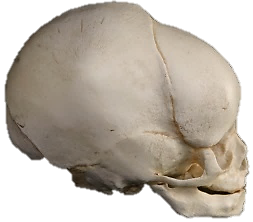 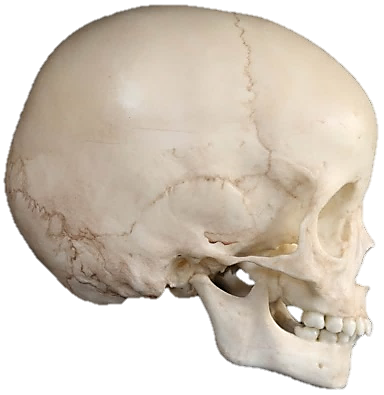 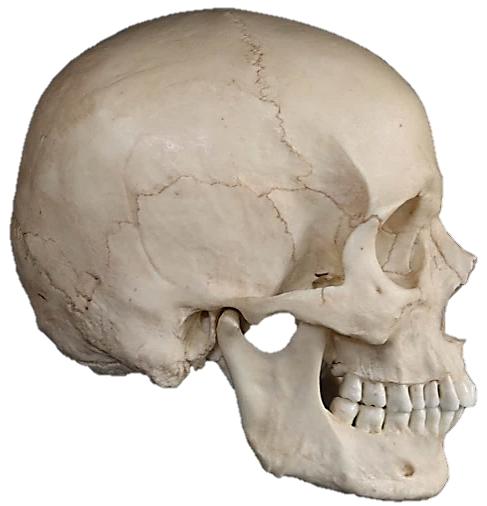 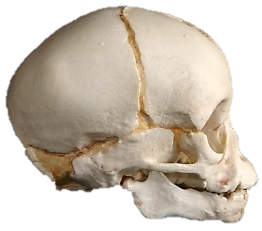 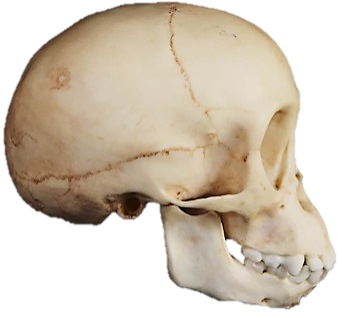 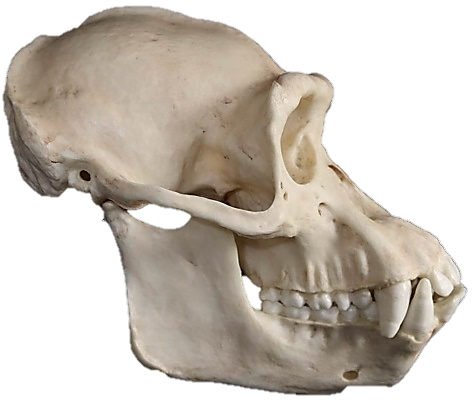 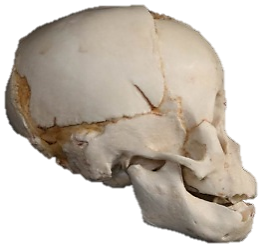 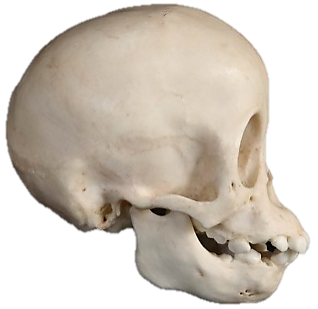 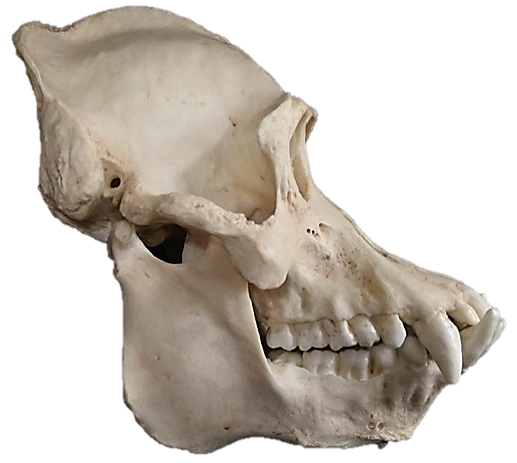 1
4
5
7
2
8
6
3
9
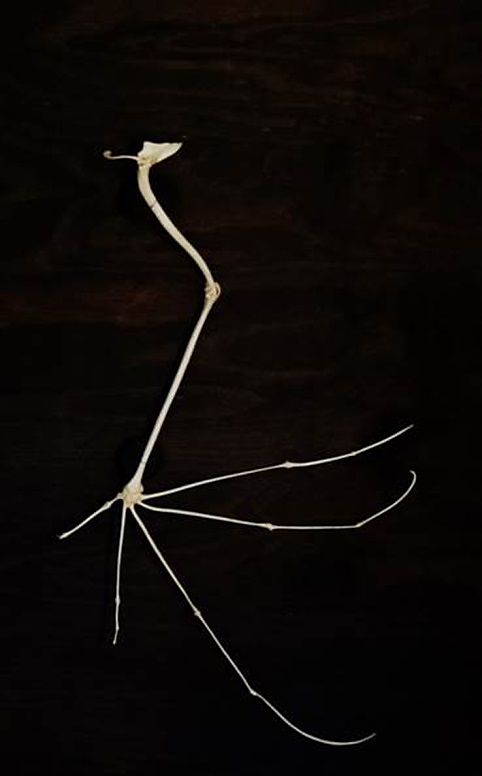 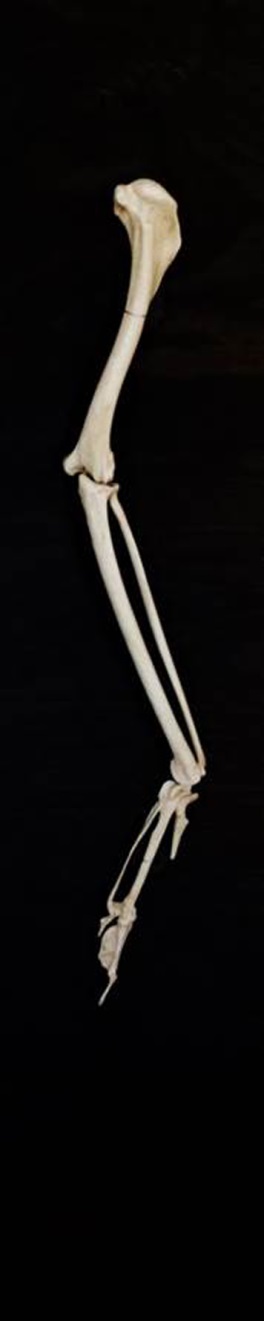 1
2
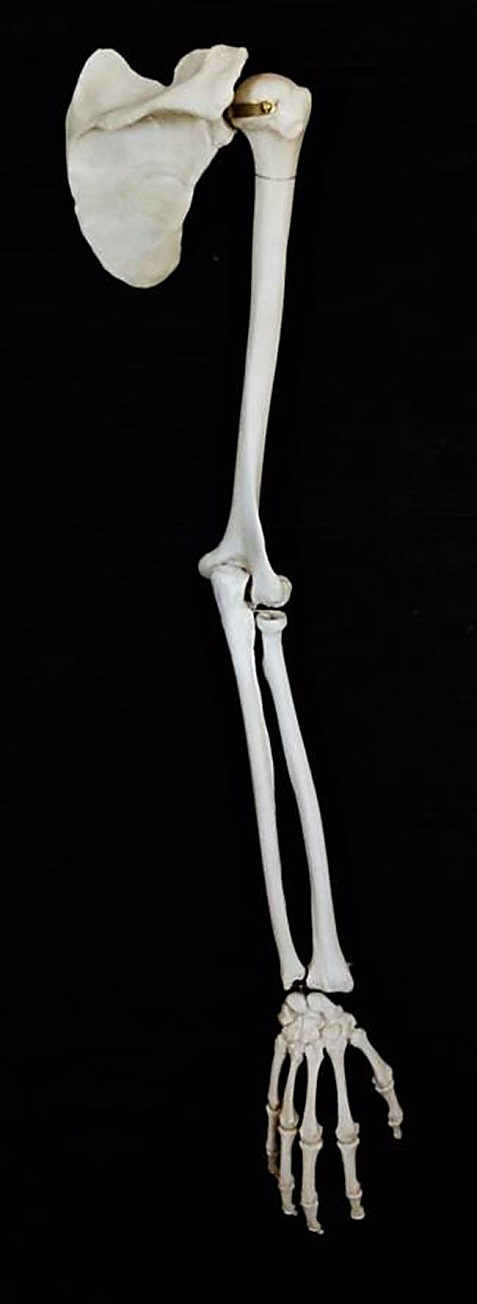 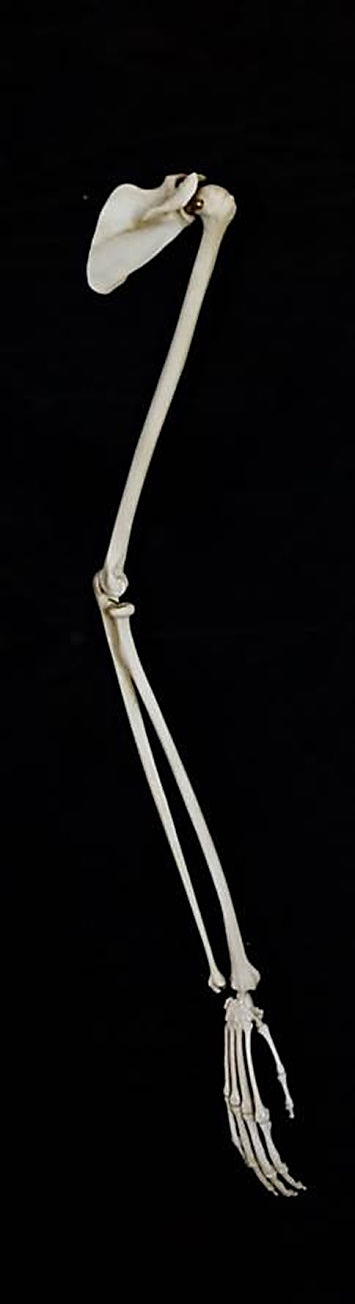 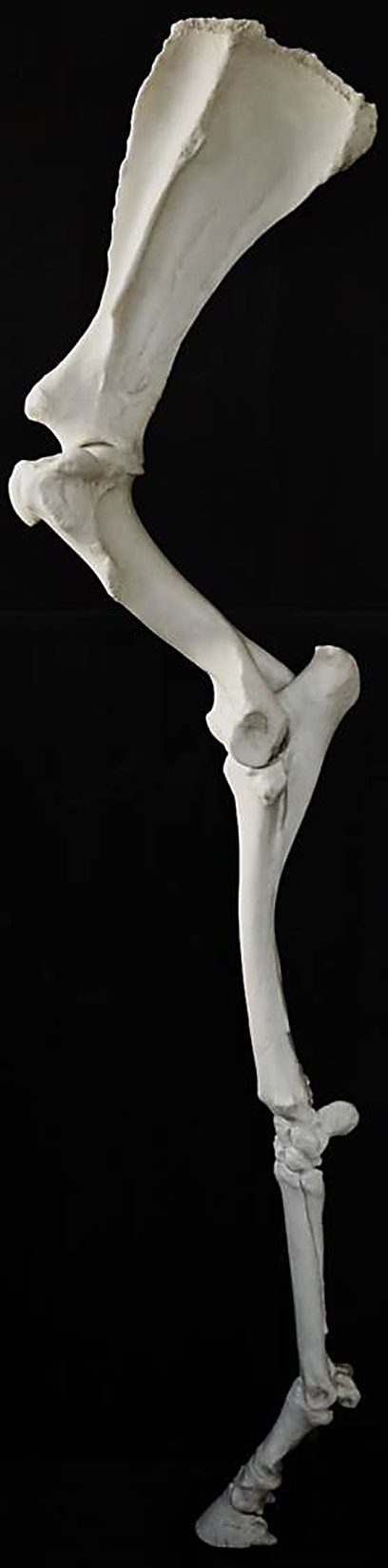 4
6
5
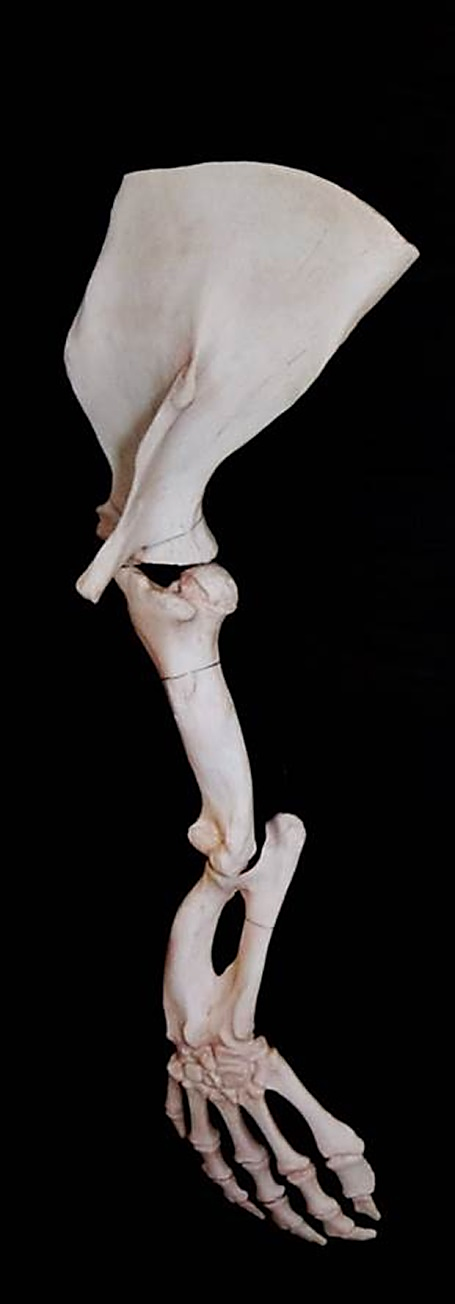 3
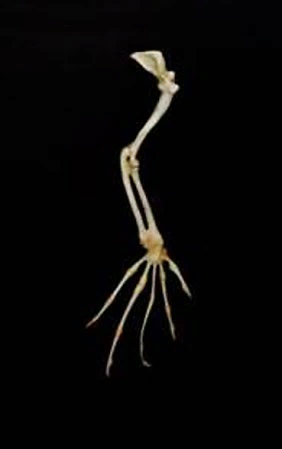 7
12
11
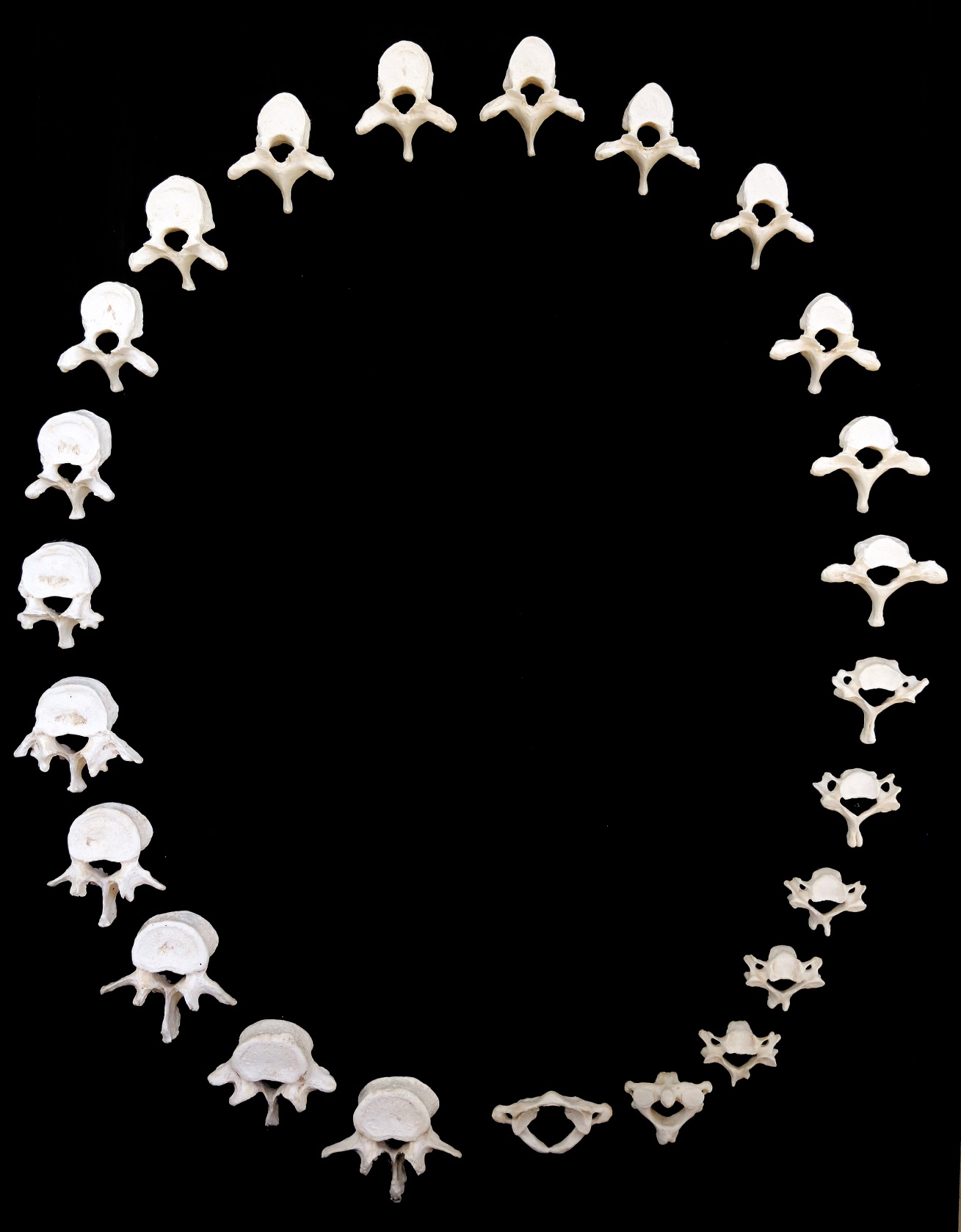 13
10
14
9
15
8
16
7
17
6
18
5
19
4
20
21
3
22
2
23
1
24
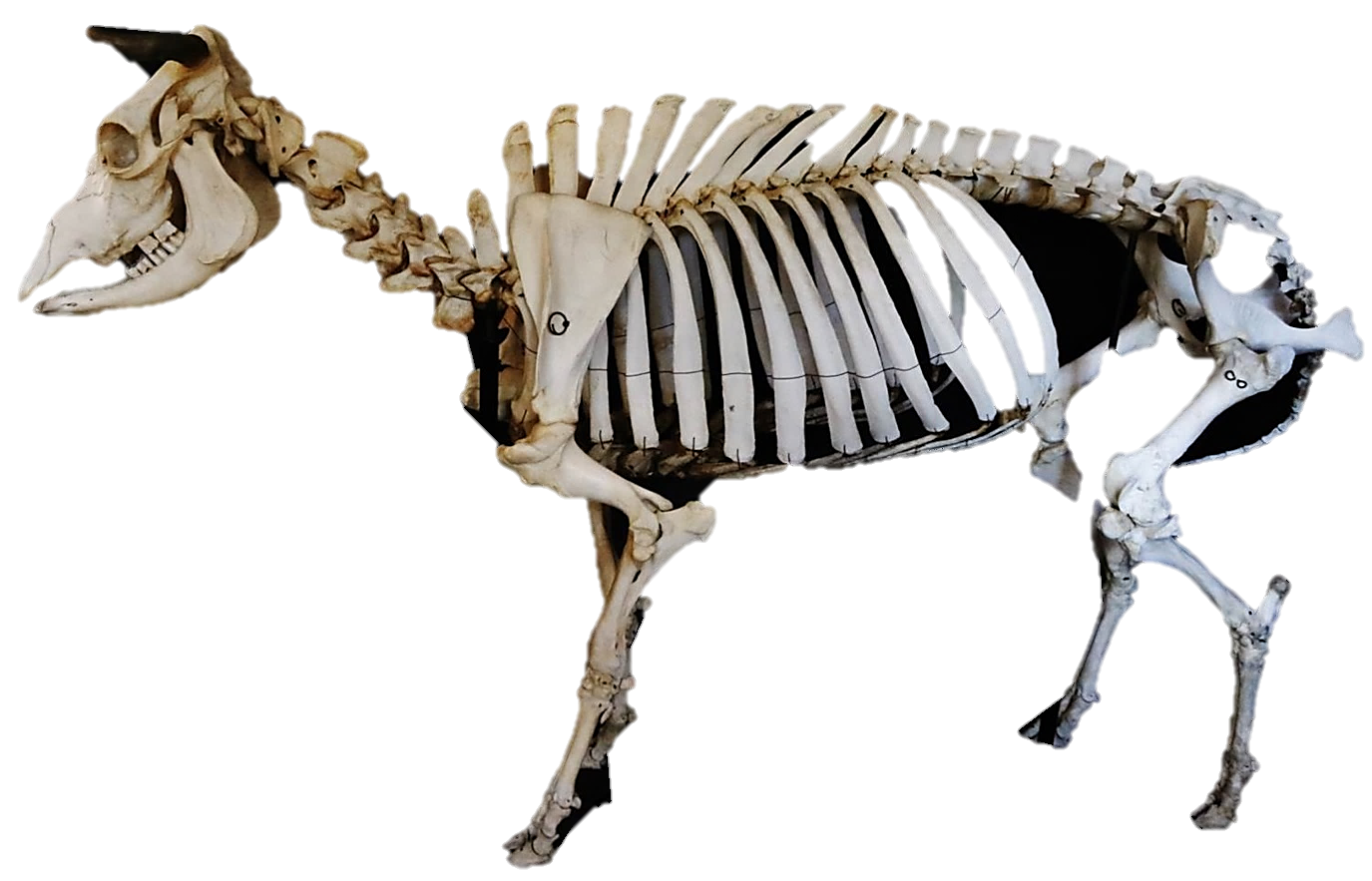 1
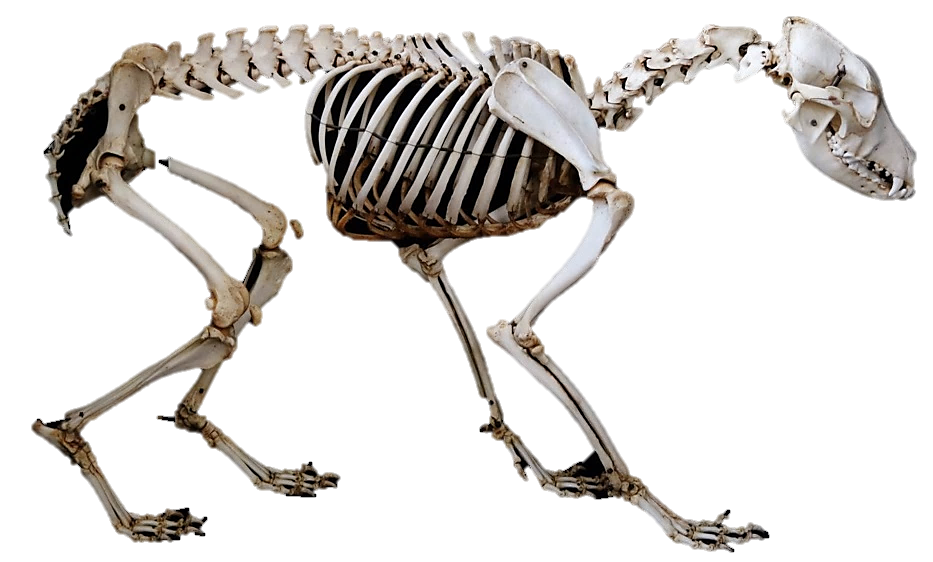 2
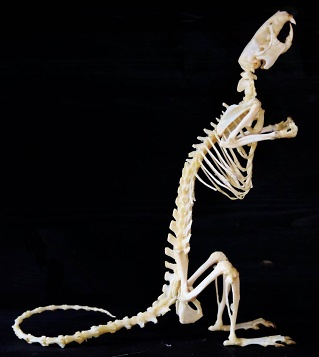 3
1
3
4
5
9
6
7
2
11
8
10
12
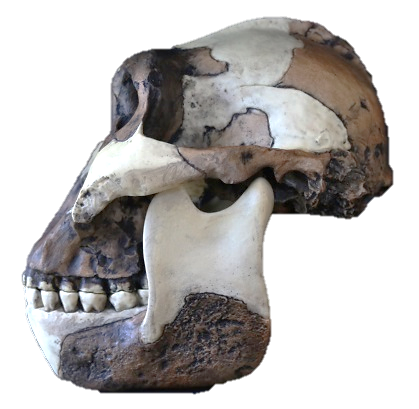 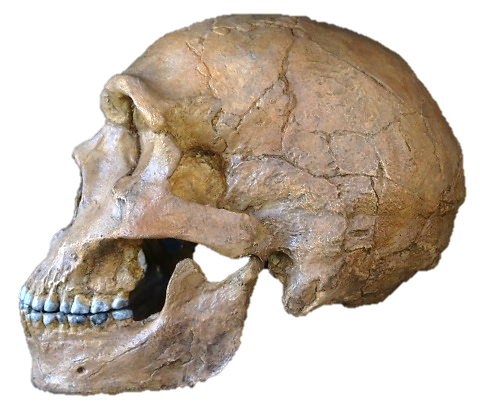 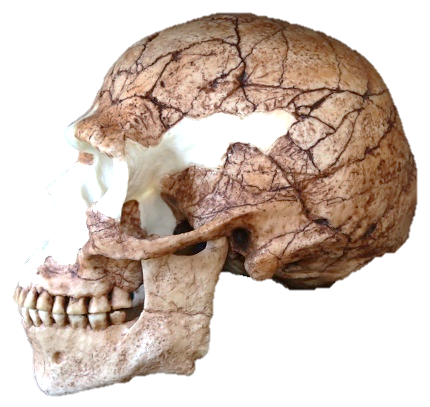 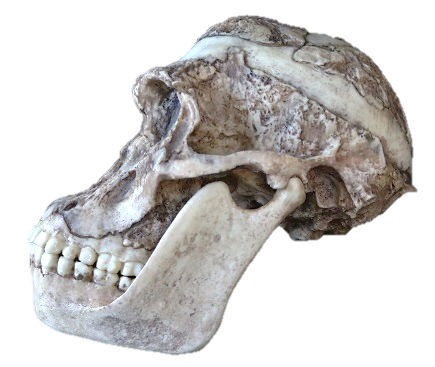 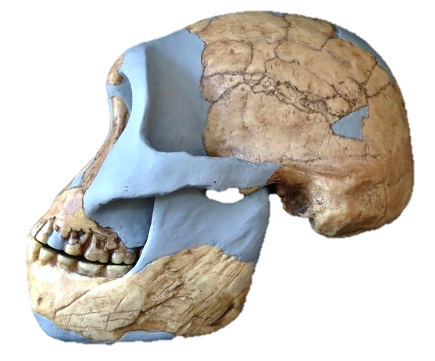 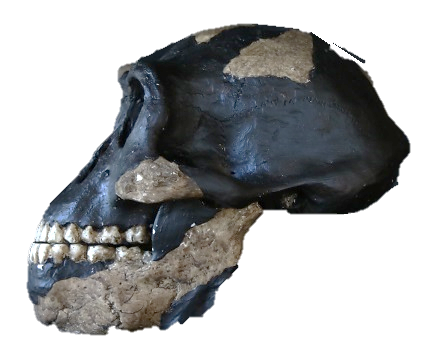 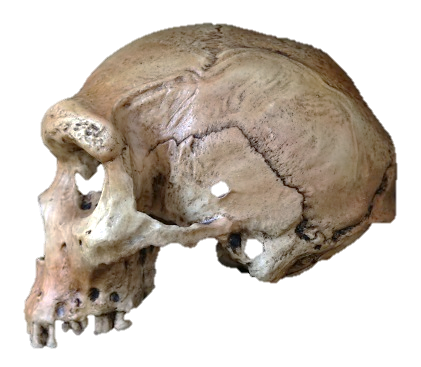 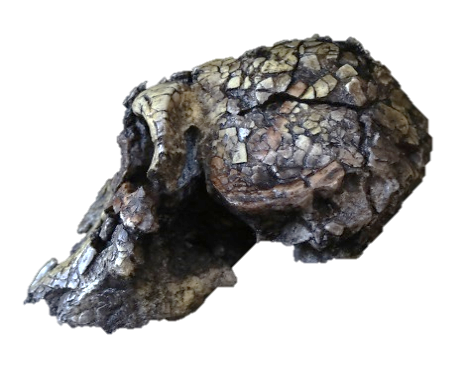 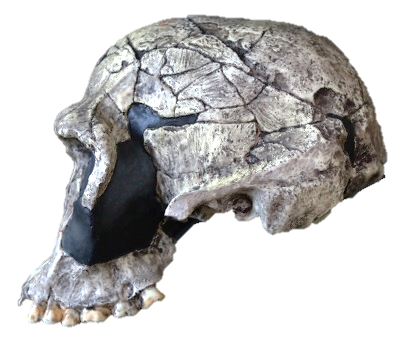 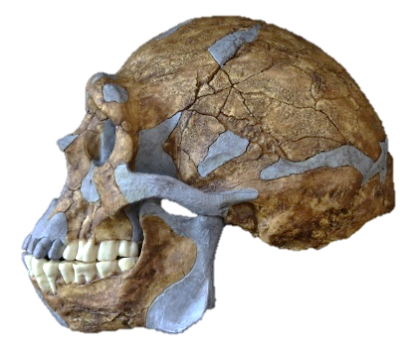 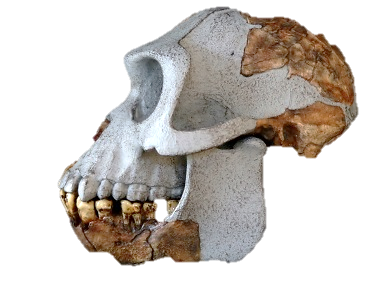 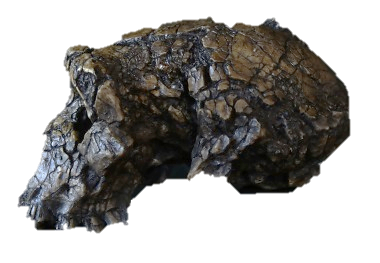 1
2
3
4
5
6
7
8
9
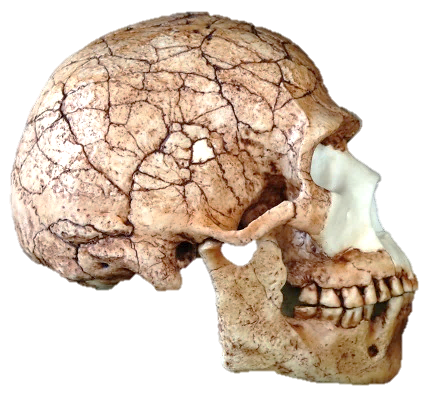 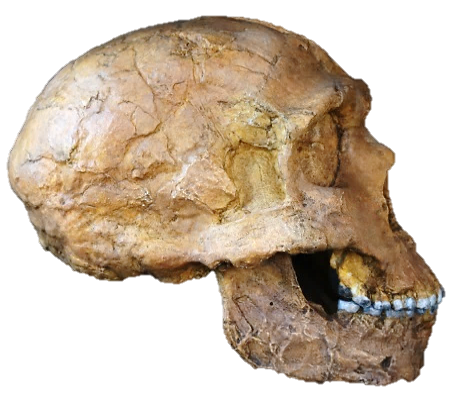 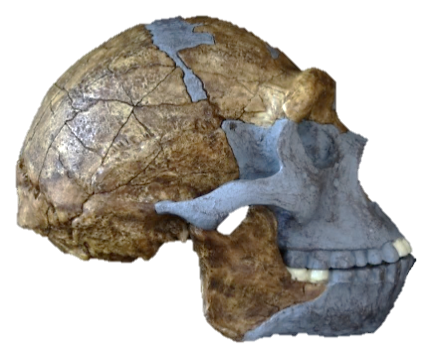 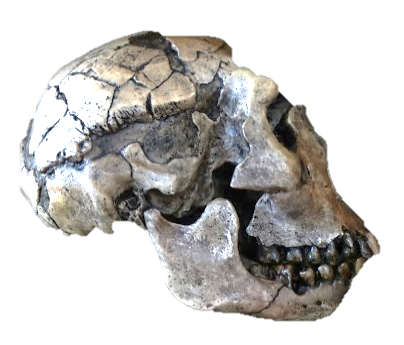 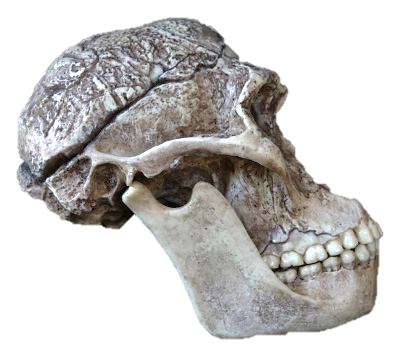 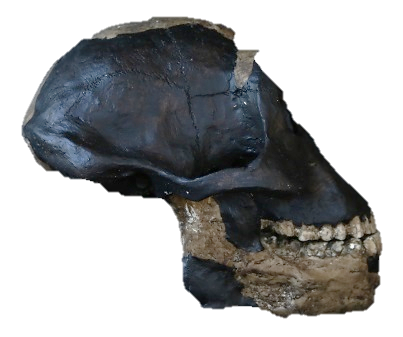 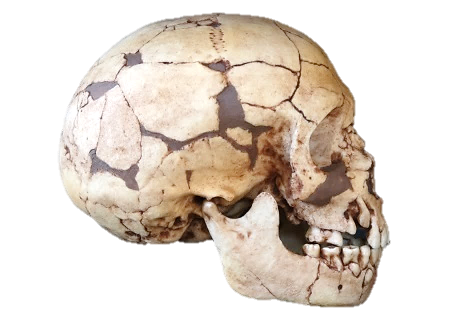 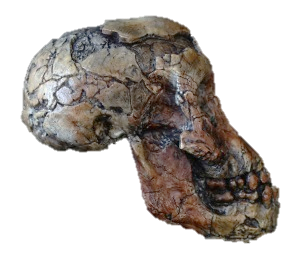 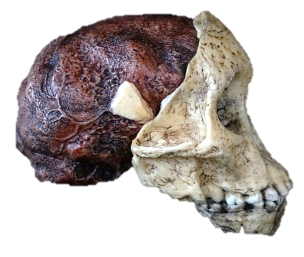